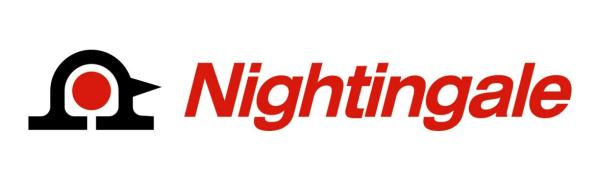 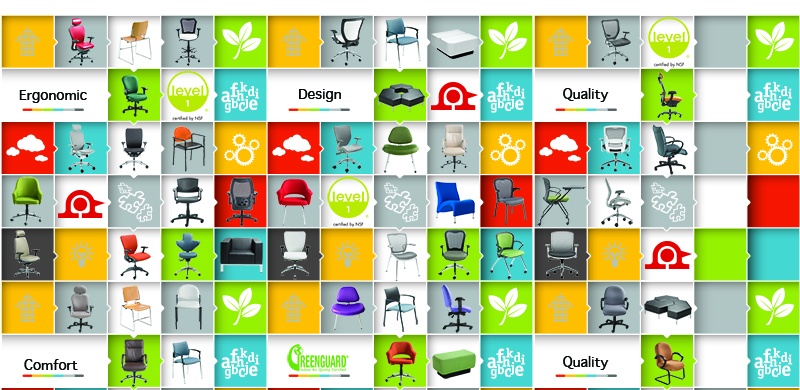 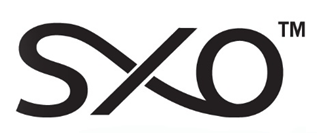 Seating Excellence since 1928
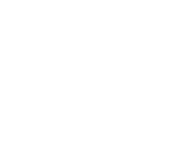 This presentation is confidential and is intended only for the individual named. Disclosing, copying, distributing or taking any action in reliance on the contents of this information is strictly prohibited
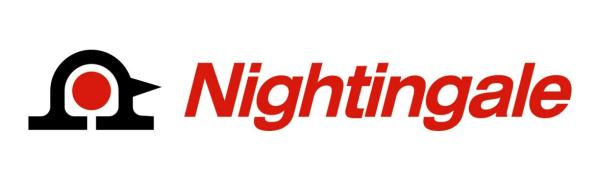 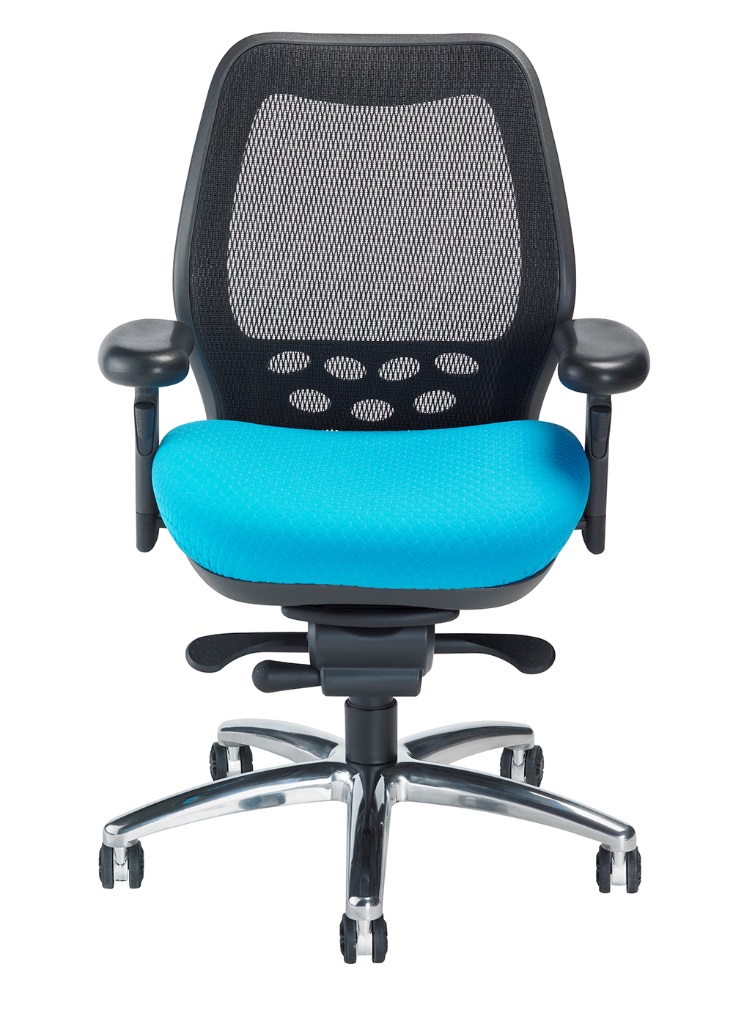 Simplified
Ergonomics


Simplicity of Design 

Simplicity of Function


Get comfortable with 
your decision to
get comfortable
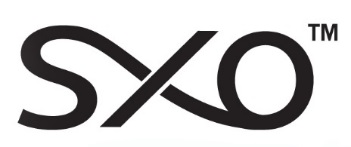 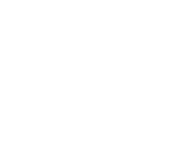 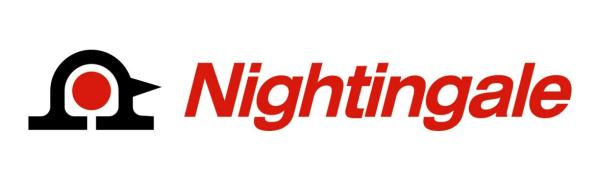 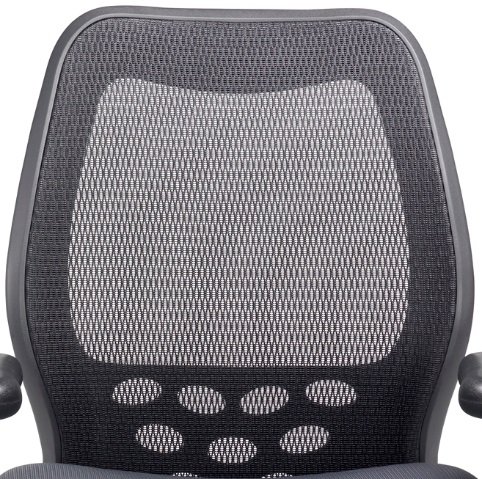 Back

Translucent ABLEX patterned weave mesh back provides generous lumbar support while allowing dynamic back movement. 

Allows air to pass freely,
making it comfortable 
in all climes
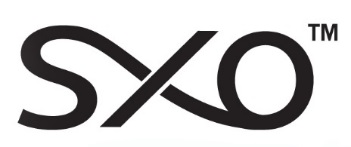 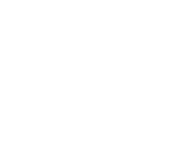 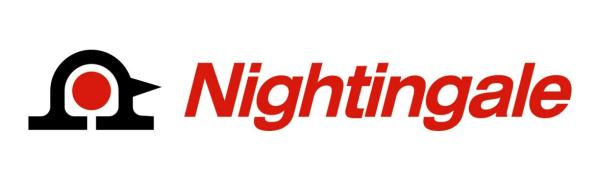 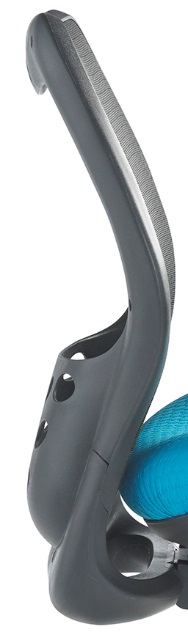 Contoured seat and back shell for ergonomic support

Pronounced curve is designed to sync with mesh in offering superior lumbar support
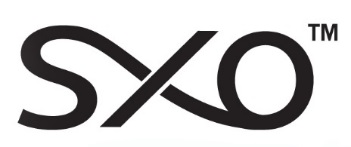 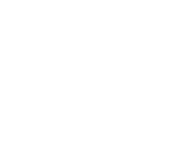 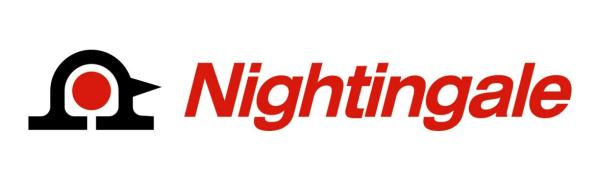 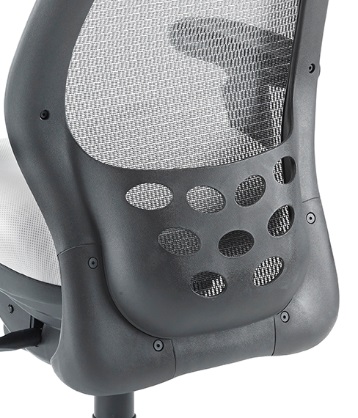 Patented all purpose back storage pocket built into
the back frame allows convenient storage for
company mail or 
personal items
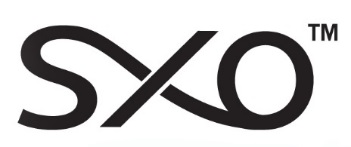 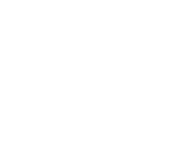 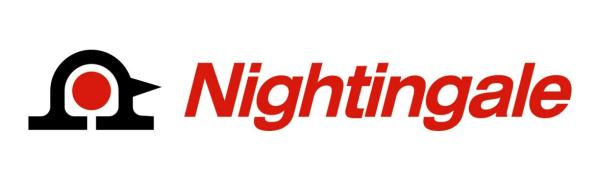 Seat

Contoured seat  incorporates a “waterfall”
design that gently slopes away from the legs,
minimizing pressure
on the thighs,
promoting 
good posture

Energy absorbing ENERSORB™ seat foam reduces sitting fatigue by minimizing pressure points and increasing blood circulation
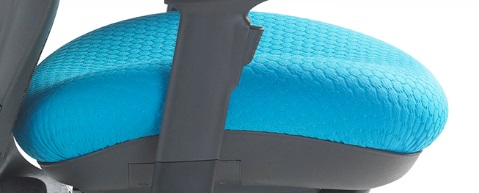 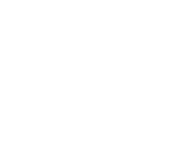 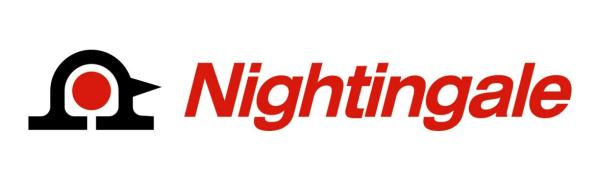 Arm

Armrest Movement

Up / Down

In / Out

Lockable Swivel Pads
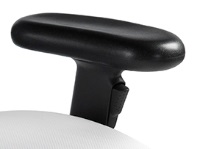 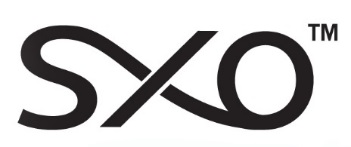 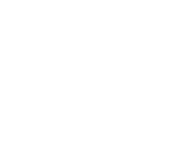 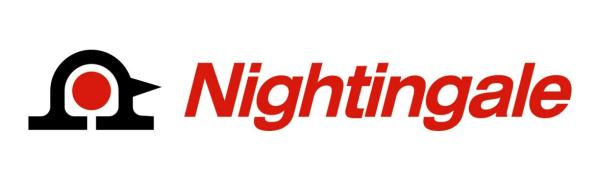 Mech

Synchronous knee-tilt swivel mechanism with built-in seat slide 
depth adjuster

Infinite
position tilt-lock

Pneumatic seat 
height adjustment

Side tension control
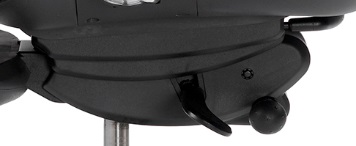 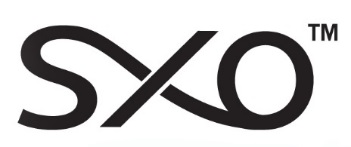 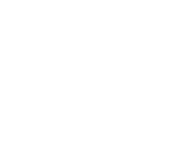 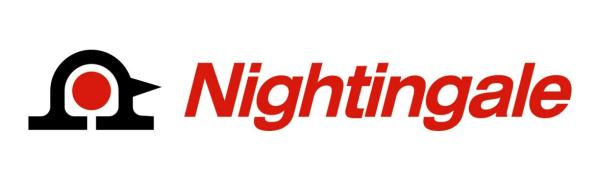 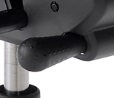 Intuitive easy grip side tension adjustment






Infinite
position tilt-lock
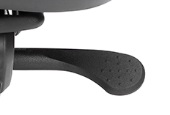 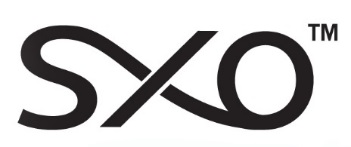 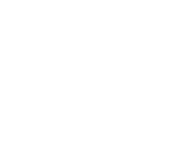 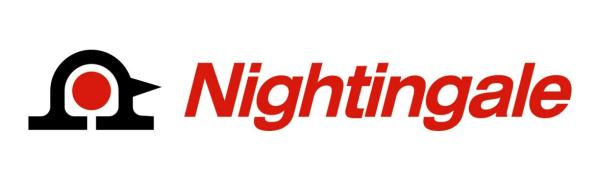 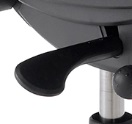 Pneumatic seat 
height adjustment







Built-in seat slide 
depth adjuster
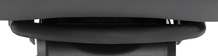 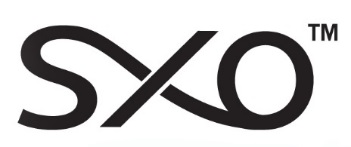 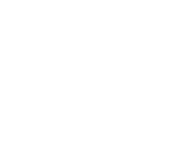 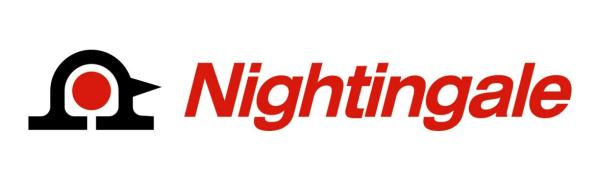 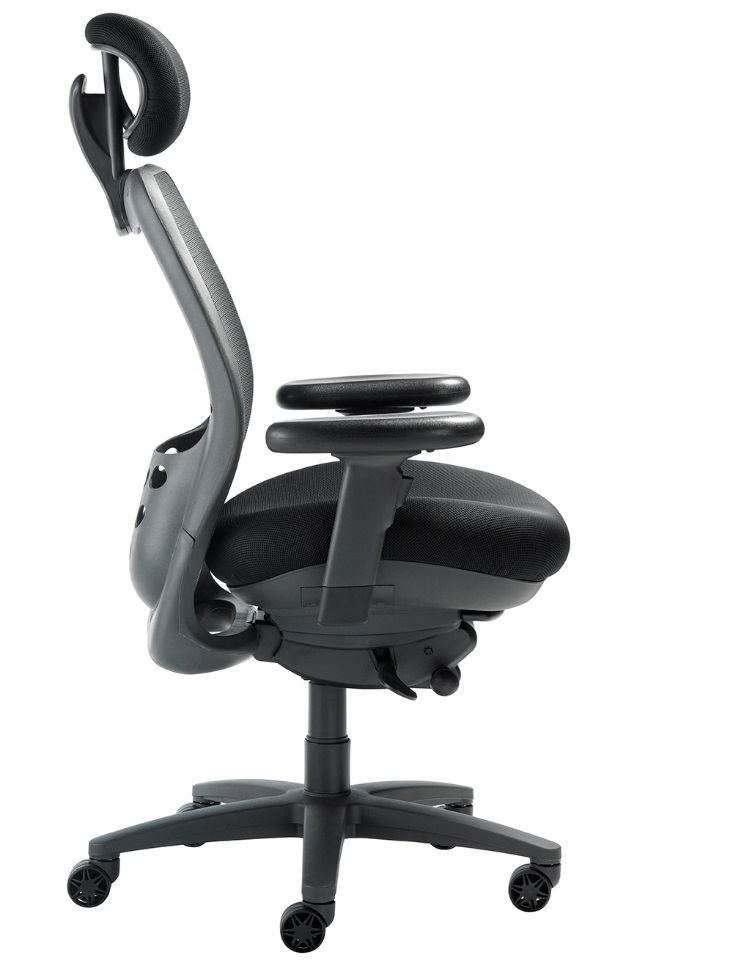 Finish

Mechanism, base, 
arms, casters and 
trim standard
in graphite
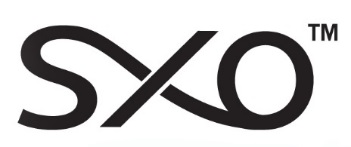 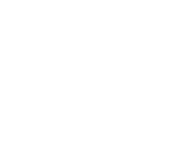 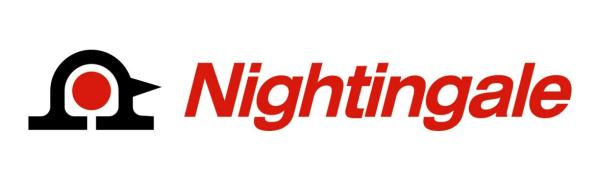 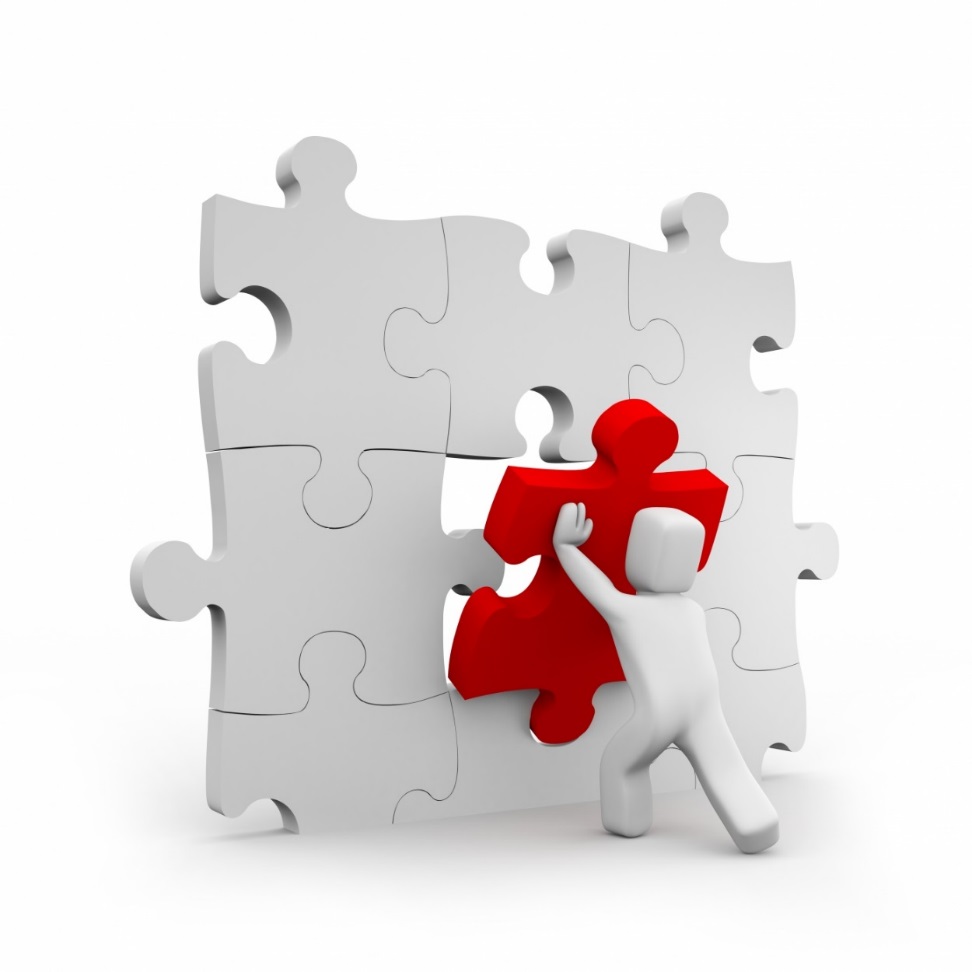 Applications

Mid-Back

Boardroom

Task

Headrest

Executive

Taller Users

Ergonomic Assessment
for Back Issues
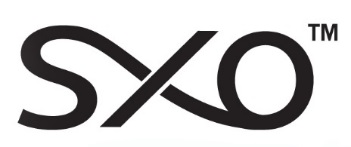 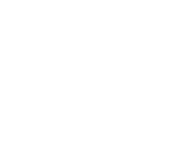 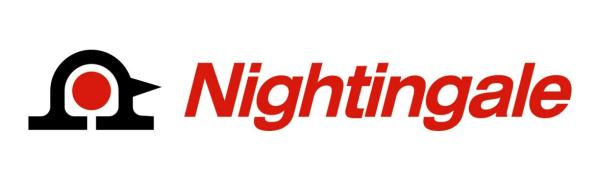 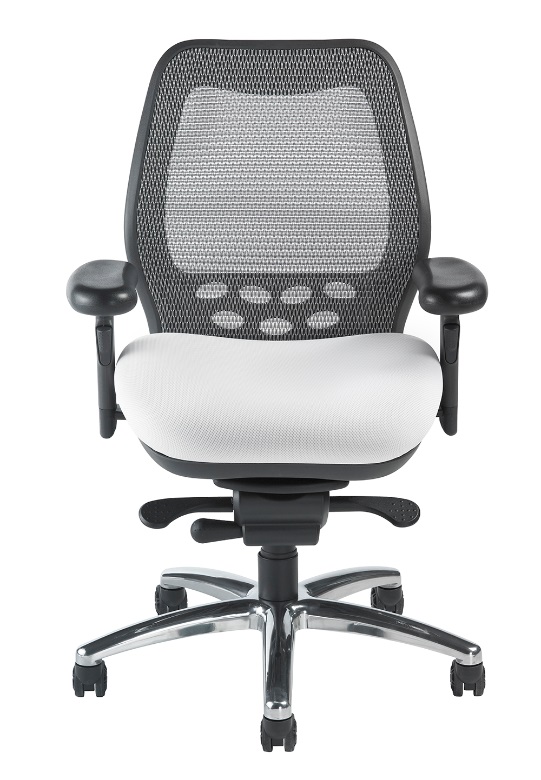 Options

Soft Tile Casters 2”

3" Carpet Casters

Polished Aluminum Base 

Silver Mesh

California Fire Code #133
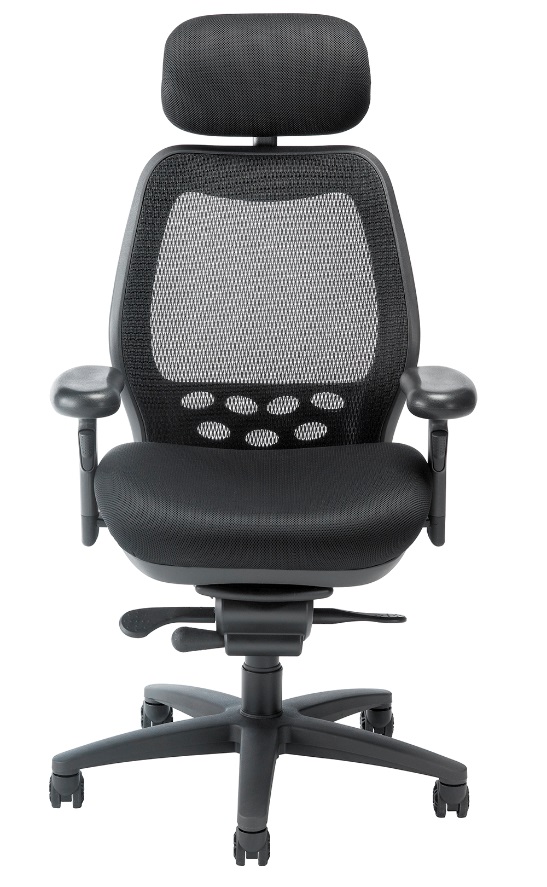 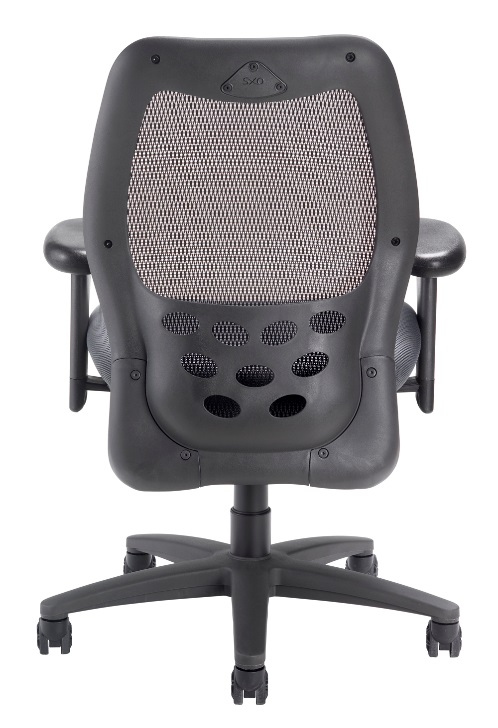 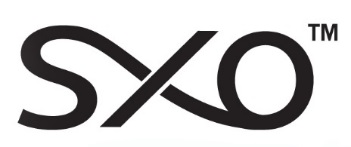 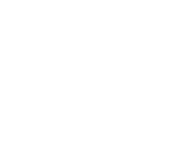 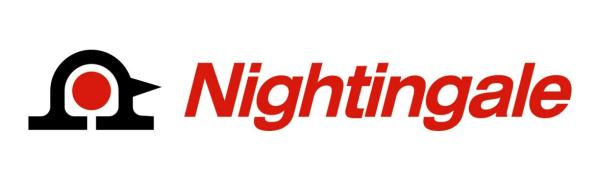 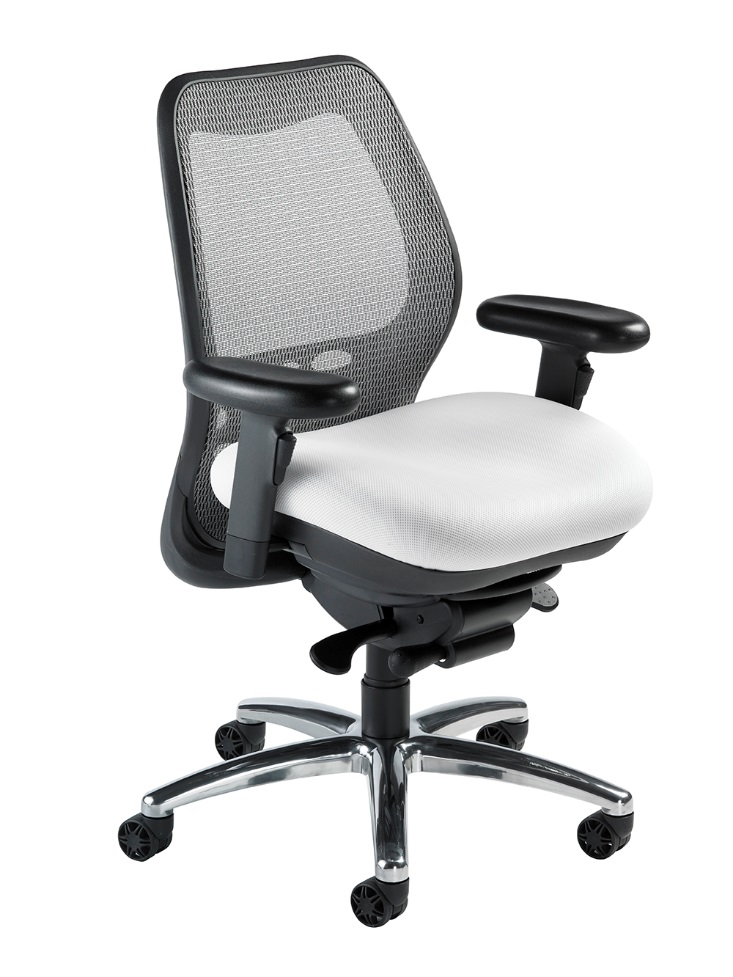 Level 1 e3 Certified



GREENGUARD Children & School and Indoor Air Quality Certified



Nightingale is a 100% waste 
free facility; powered by 
Solar & Wind
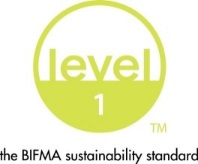 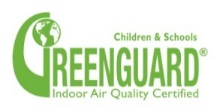 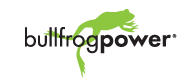 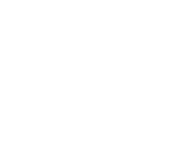 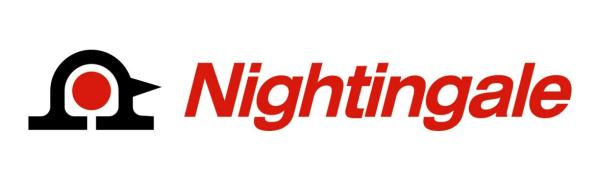 Rating & Warranty

Rated for users up to 350 pounds, for a 40 hour work week

Lifetime Limited: All non-moving  metal parts. 
	
10 Years: Frame & Parts

5 Years: Upholsteries
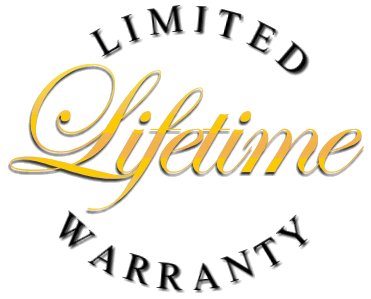 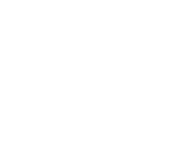 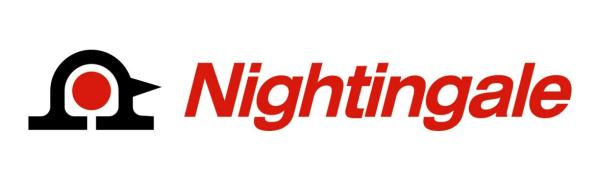 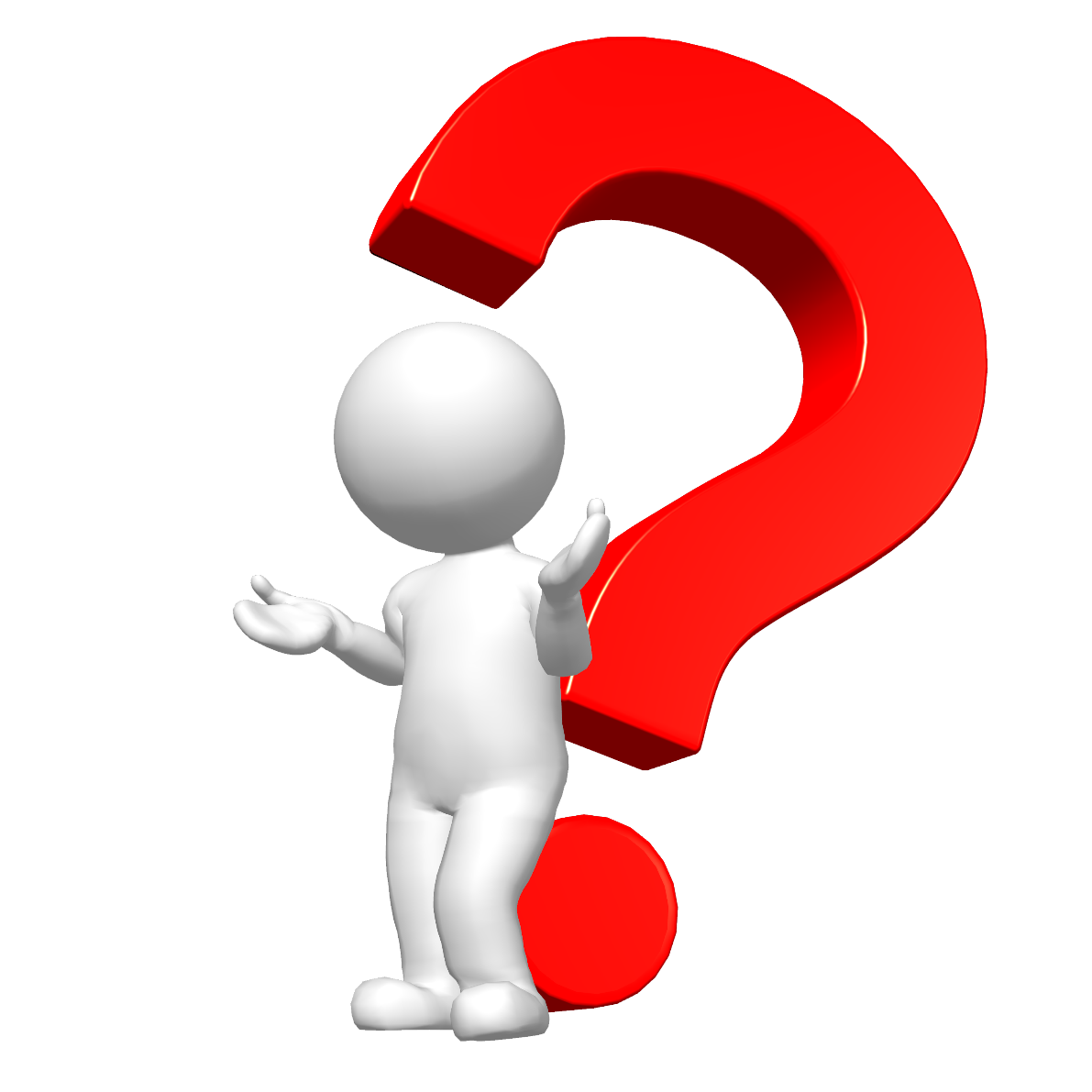 Any Questions ?
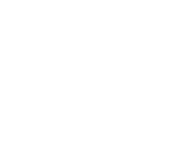 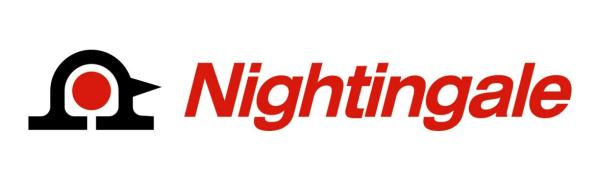 Mark Francis
Learning & Development Manager
Nightingale University 

 905.896.3434
800.363.8954
 Ext 204 

mfrancis@nightingalechairs.com

www.nightingalechairs.com
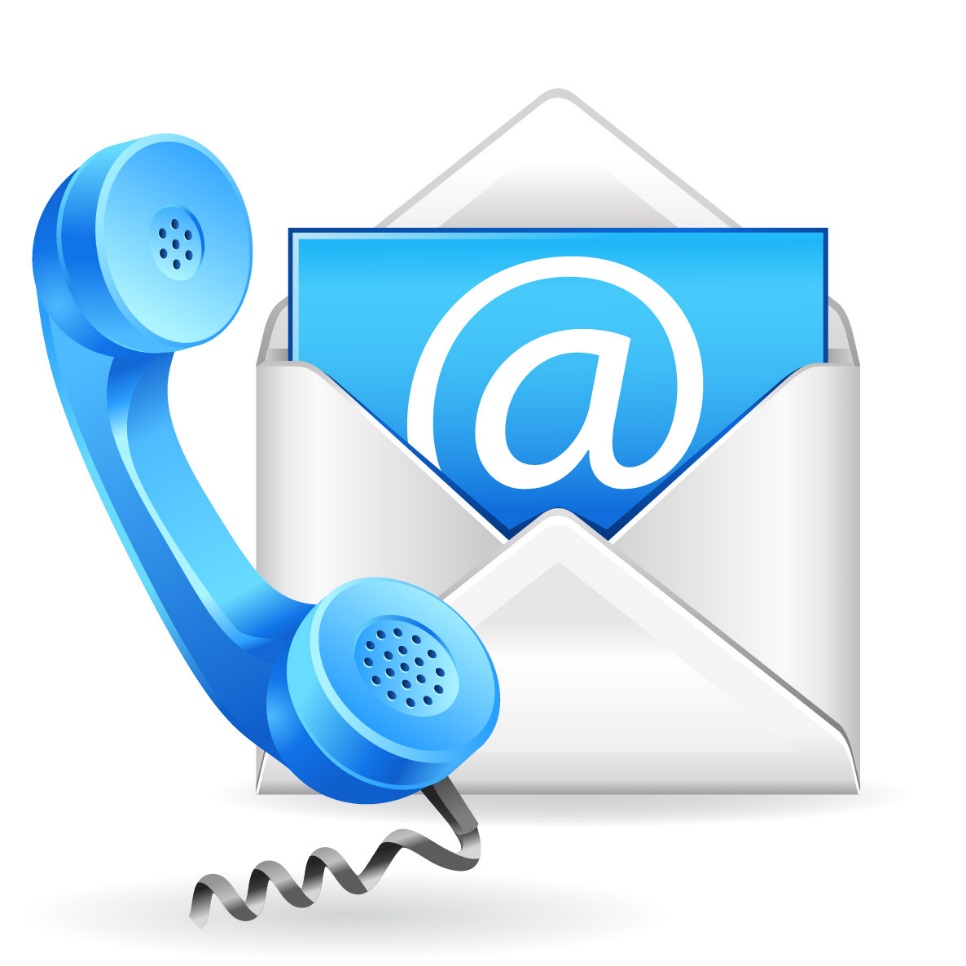